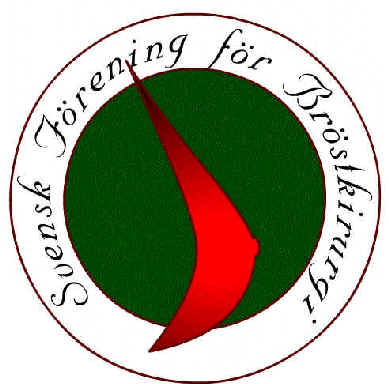 KUB-kurs i Bröstkirurgi 2022
Kirurgisk behandling av bröst
Jenny Heiman, MD, PhD
Överläkare kirurgi, Sektionschef
Bröstcentrum, Sahlgrenska Universitetssjukhuset
jenny.heiman@vgregion.se
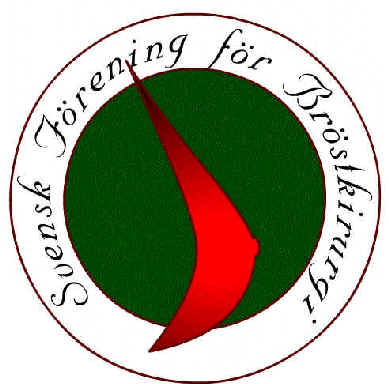 Innehåll
Definitioner
Bakgrund
Utredning
Indikationer
Metod
Resultat
Uppföljning
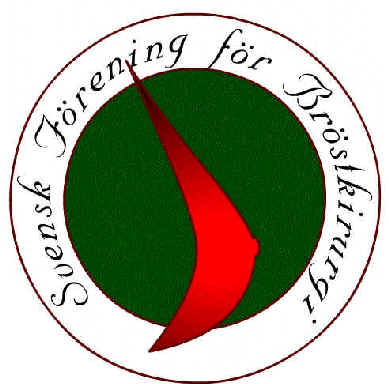 Definitioner
Bröstbevarande kirurgi
Breast conserving surgery (BCS)
Partiell mastektomi
Lumpektomi
Sektor

-> den del av bröstet där tumören sitter avlägsnas



Breast Conserving Therapy (BCT) = BCS + RT
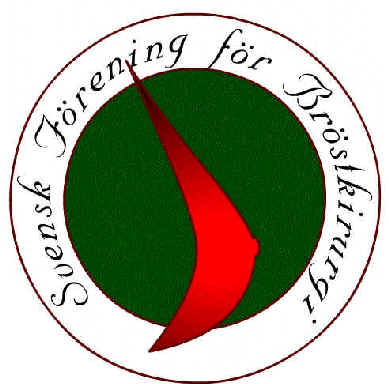 Definitioner
Ablatio mamma/e
Mastektomi

μαστός mastos = bröst 
ἐκτομή ektome  = utskärning

-> kirurgiskt avlägsnande av hela bröstet
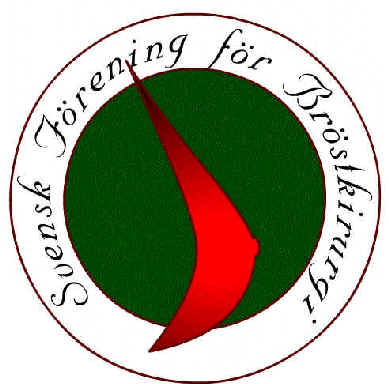 Bakgrund
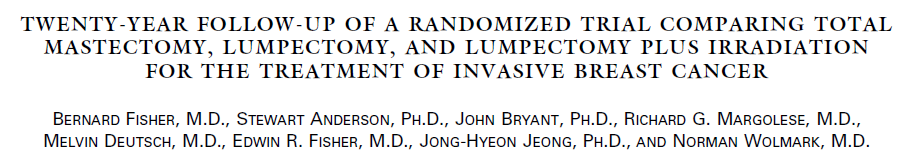 NSABP B-06
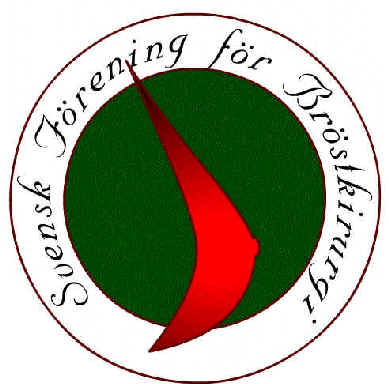 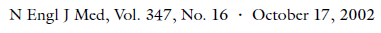 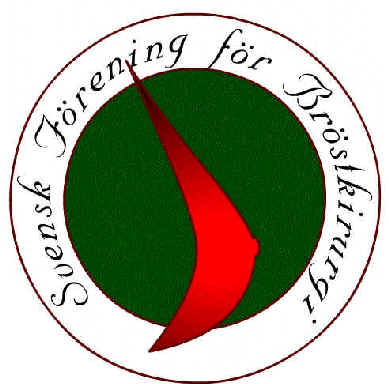 Radikalitet vid BCS
Invasiv cancer = ”no tumour on ink” (p)
Klinisk makroskopisk marginal på 10 mm vid op

DCIS = 2 mm
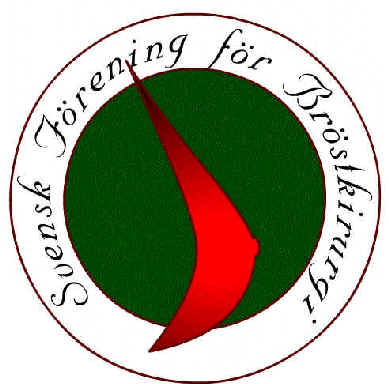 Risk för lokala återfall
Riktvärde: < 1 % per år, med modern behandling 0.3% per år

Påverkas av
tumörens biologi
resttumör efter excision
positiv marginal (2-3x)
patientens ålder

Negativ marginal är ingen garanti för frånvaro av resttumör

Postoperativ onkologisk lokalbehandling (strålbehandling) ska kunna hantera denna
[Speaker Notes: Maligna foci I ytterligare 60% av fallen (PAD)]
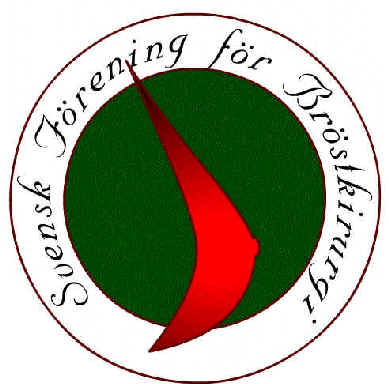 Utredning och indikationer
Återbesök
Nybesök
Adjuvant behandling
Kirurgi
DIAGNOS
MDK
MDK
Trippel-
diagnostik
Endokrin terapi
Neoadjuvant behandling
TAD
Välgrundad misstanke
Radioterapi
Partiell mastektomi
SN
Cytostatika, antikroppar
Mastektomi
Axillutrymning
Rekonstruktion
2022-11-03
[Speaker Notes: SVF Från välgrundad misstanke till start av behandling skall det gå 28 dagar
9/10 pat opereras]
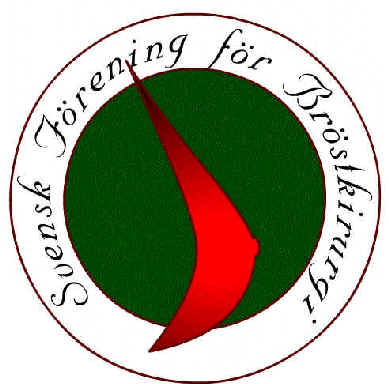 Indikationer BCS
Bröstbevarande kirurgi följt av strålbehandling är förstahandsmetoden vid mindre eller medelstor tumörutbredning

Multifokalitet är ingen kontraindikation till bröstbevarande kirurgi om negativa marginaler och god kosmetik uppnås och postoperativ strålbehandlingska ges.
[Speaker Notes: reducerar risken för lokala återfall med drygt 50% och dessutom innebär en sänkt risk för bröstcancerdöd med 3,8% efter 15år 
acceptabla incidensen av lokala återfall efter bröstbevarande kirurgi har sagts vara 1–/år, dvs 10 efter 10 år. Idag 0.3-0.5%/år med multimodal behandling]
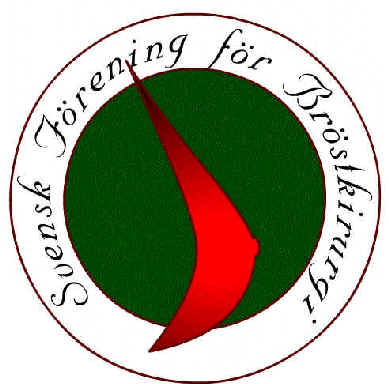 Indikationer BCS
Tumörens övre storleksgräns för bröstbevarande kirurgi är inte säkert fastställd (<4 cm) 


Relationen mellan tumörens och bröstets storlek ska vara sådan att lokalt radikalt syftande kirurgi kan genomföras med gott kosmetiskt resultat
[Speaker Notes: men mindre 
retrospektiva studier stödjer användningen av bröstbevarande kirurgi även vid större tumörer om 
det är tekniskt möjligt]
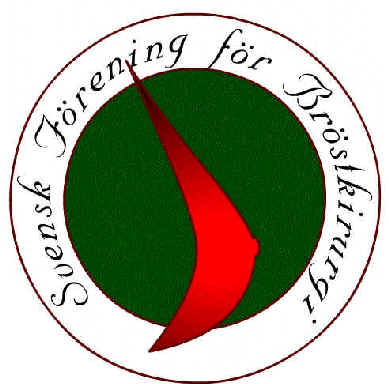 Indikationer för mastektomi
inflammatorisk tumör eller annan T4-tumör (efter preoperativ behandling)

stora tumörer som progredierar under preoperativ behandling

lokalt återfall efter tidigare partiell mastektomi med strålbehandling

kontraindikationer till postoperativ strålbehandling
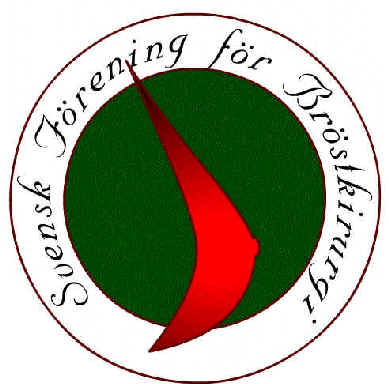 Indikationer för mastektomi
storleksrelationen mellan tumören och bröstet är sådan att ett bra estetiskt resultat inte kan åstadkommas med bröstbevarande kirurgi 

utbredd DCIS
utbredd växt av tumör mikroskopiskt i flera resektionsränder
persisterande positiva marginaler efter utvidgad excision
multicentriska tumörer

indikation för riskreducerande mastektomi

om patienten själv önskar mastektomi och inte anser att ingreppet påverkar livskvaliteten negativt
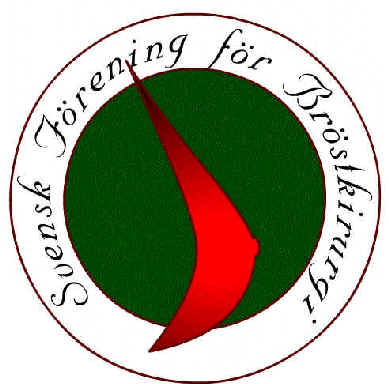 Kirurgisk metod
Definitioner- begrepp
Radikal mastektomi = Halsteds

Modifierad radikal mastektomi (MRM) (HAC22)

Enkel eller total mastektomi (HAC20)

Subkutan mastektomi (HAC10/15)
Hudsparande (SSM)
Hud och vårtsparande (SNSM)

Partiell mastektomi (HAB40)
 Reduktionsplastik (HAD30)
Halsteds mastektomi
Bild från Breastcancer.org
Modifierad radikal mastektomi
Bild från Breastcancer.org
Enkel mastektomi
Bild från Breastcancer.org
Tips vid mastektomi
Patienten i sittande
Lägg snittet lågt-  rakt, kurverat, J-format
Planera före- vad skall komma sedan?
Tänk på hundöra ffa medialt och lateralt
Hitta dissektionsplanet!
Undvik tension i lambån
Försiktig med sårkanten
Rekonstruktion
”Vid mastektomi ska patienten alltid informeras om möjligheten till direkt- eller sen rekonstruktion”


Ingen ökad risk för lokala återfall jämfört efter enbart mastektomi 

Ca 30% av patienterna genomgår rekonstruktion


					



					NVP 2020
[Speaker Notes: Prior to skin incision, 40-80 ml of local anaesthetic (0.25mg/ml Carbocain-Adrenalin) was injected pre-fascial to the pectoralis major muscle of the chest wall. 
The breast tissue is dissected from the chest wall and the muscle fascia, allowing a “back-door” approach, followed by a subcutaneous dissection cranially . Dual plane undermining]
Varför rekonstruktion?
Cancer i siffror 2018
Varför rekonstruktion?
Ungefär 1/3 av alla mastektomerade kvinnor har kvarstående psykosocial sjuklighet i form av nedsatt självkänsla, sömnproblem, ökad ångest, depression, störd kroppsuppfattning eller sexuella problem.

Såväl direkt- som senrekonstruktion ger förhöjd självkänsla och förbättrad livskvalitet jämfört med enbart mastektomi hos kvinnor som önskar rekonstruktion.
När rekonstruktion?
”det saknas jämförelser mellan olika rekonstruktionsmetoder och tidpunkt för avseende patientnöjdhet, kosmetik och onkologisk säkerhet” 

-> olika faser av sjukdomsförloppet försvårar jämförelser

-> Bröstrekonstruktion, både direkt eller senare, leder till minskad psykosocial sjuklighet och förhöjd livskvalitet
[Speaker Notes: Direkt- eller senrekonstruktion]
När rekonstruktion?
Direkt  
i samband med canceroperationen
0-30%
Sen
vid separat senare operation
Metod för rekonstruktion
Implantatbaserad (2/3)
Expander-implantat
Permanent implantat

Autolog vävnad (1/3)
Stjälkad lambå,  ex latissimus dorsi, LICAP, MICAP
Fri lambå, ex DIEP
[Speaker Notes: Rekonstruktion med autolog vävnad från buken (DIEP) eller direktrekonstruktion med 
implantat varken ökar risken för eller försvårar upptäckten 
av lokala återfall]
Riskfaktorer vid rekonstruktion, oavsett metod
Relativa kontraindikationer
Övervikt (BMI >30)
Rökning
Samsjuklighet
Strålbehandling (pre mast, post mast)

Absoluta kontraindikationer
lokalt avancerad sjukdom
psykisk instabilitet
oförmåga att förstå vad ingreppet med risker och komplikationer innebär
[Speaker Notes: 12 mån efter RT
2 år till implantat
3 år till lambå]
Fördel implantat
Enklare
Billigare


Vid tidigare strålbehandling bör rekonstruktion med implantat utföras med stor försiktighet 
ökad komplikationsrisk såsom kapselkontraktur, loss of implant 
sämre kosmetik, mer smärta
BIA-ALCL
Breast Implant  Associated - Anaplastic Large Cell Lymphoma
1/1000-1/30000 ??
Ca 650 fall i världen
16 dödsfall (1 i Sverige)
Texturerade implantat

Informera alltid! Nytillkommen svullnad (>1 år)

U-ljud m punktion (CD30-pos celler)
Fördel autolog vävnad
Naturlig kroppsegen vävnad
Åldras med kroppen
Tidigare strålat område
Kontralateral symmetriserande kirurgi
”God bröstsymmetri ger bättre kroppsuppfattning, minskad psykosocial sjuklighet och ökad livskvalitet”	NVP 2020

Bröstreduktionsplastik, mastopexi, mastektomi, plat stängning
Timing beror på patientens riskfaktorer, onkologiska överväganden och ev cancergenetisk utredning
Information
Mammografi <3 mån
[Speaker Notes: Komplikationsrisk, ärrbildning, sensibilitetsnedsättning, amning osv]
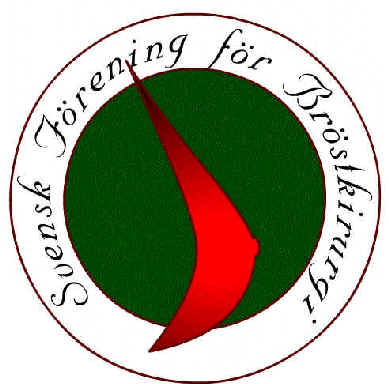 Resultat
Utvärdera PROM
Foto
NKBC
Nationella patientenkäten
Validerade formular för kvalitetssäkring och forskning
Resultat
Vården I Siffror 
	https://vardenisiffror.se/

Cancer I Siffror https://www.cancerfonden.se/cancer-i-siffror

NKBC 
	https://statistik.incanet.se/brostcancer/
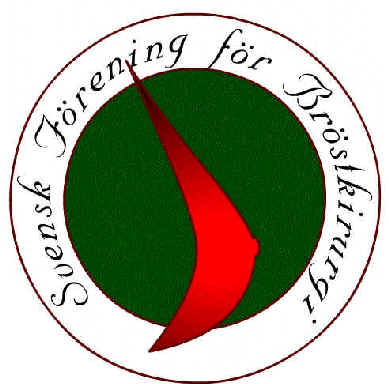 Uppföljning
Uppföljning
Alla: klinisk och/eller radiologisk 1-årskontroll
BCS
Totalt 5-10 årliga mammografikontroller, därefter ordinarie screeningprogram 
Mx
Mammografi inom ramen för screeningen


<40 år: årlig screening tills 40åå, därefter enl ovan
>74åå: vanligen 3-5 årliga kontroller (alt till 80åå)